Notwendigkeit der DrittnutzerFinanzierung für den ÖPNV
Deutscher Nahverkehrstag
Jörg Niemann, Leiter Kompetenz-Center Mobilität
Ricarda Bans, Rechtsanwältin
Koblenz, den 17. April 2024
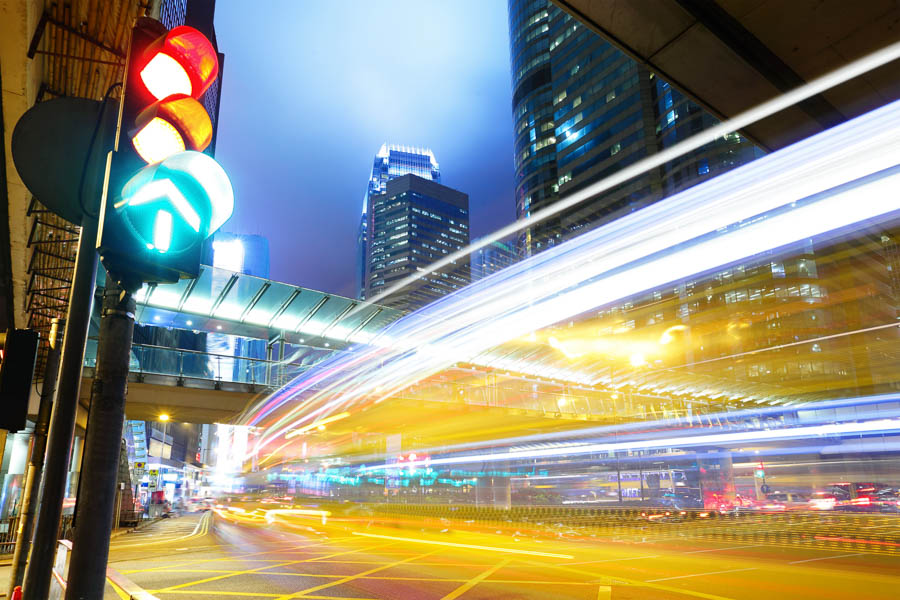 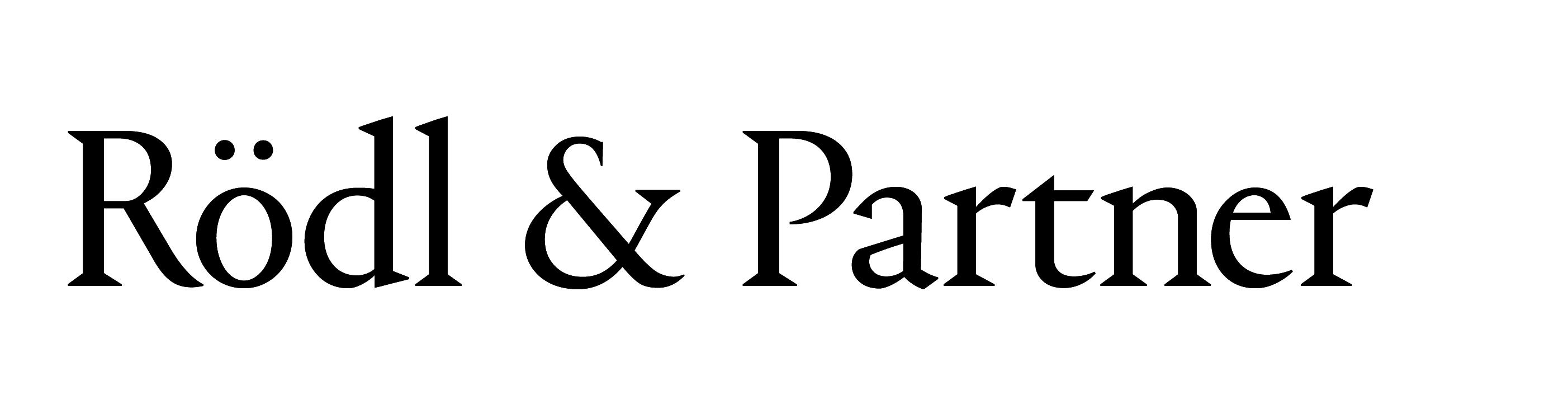 Lösungen für die Mobilität der Zukunft
Direktvergaben
Allgemeine Vorschriften
Verbündeberatung
Quartiers-entwicklung
IT-VergabenMobilitätsplattfor-men
Wettbewerbliche Vergaben
Legislativberatung
UNSERE BERATUNGSFELDER
Genehmigungs-verfahren
Car Sharing
Automatisiertes Fahren
SPNV
Infrastruktur
2
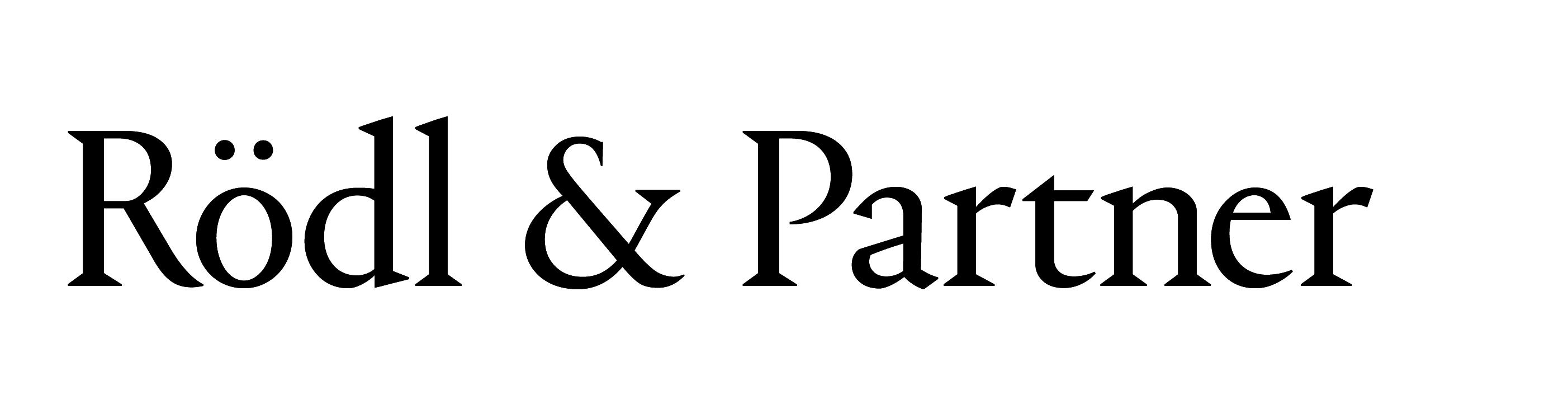 Kurzprofil
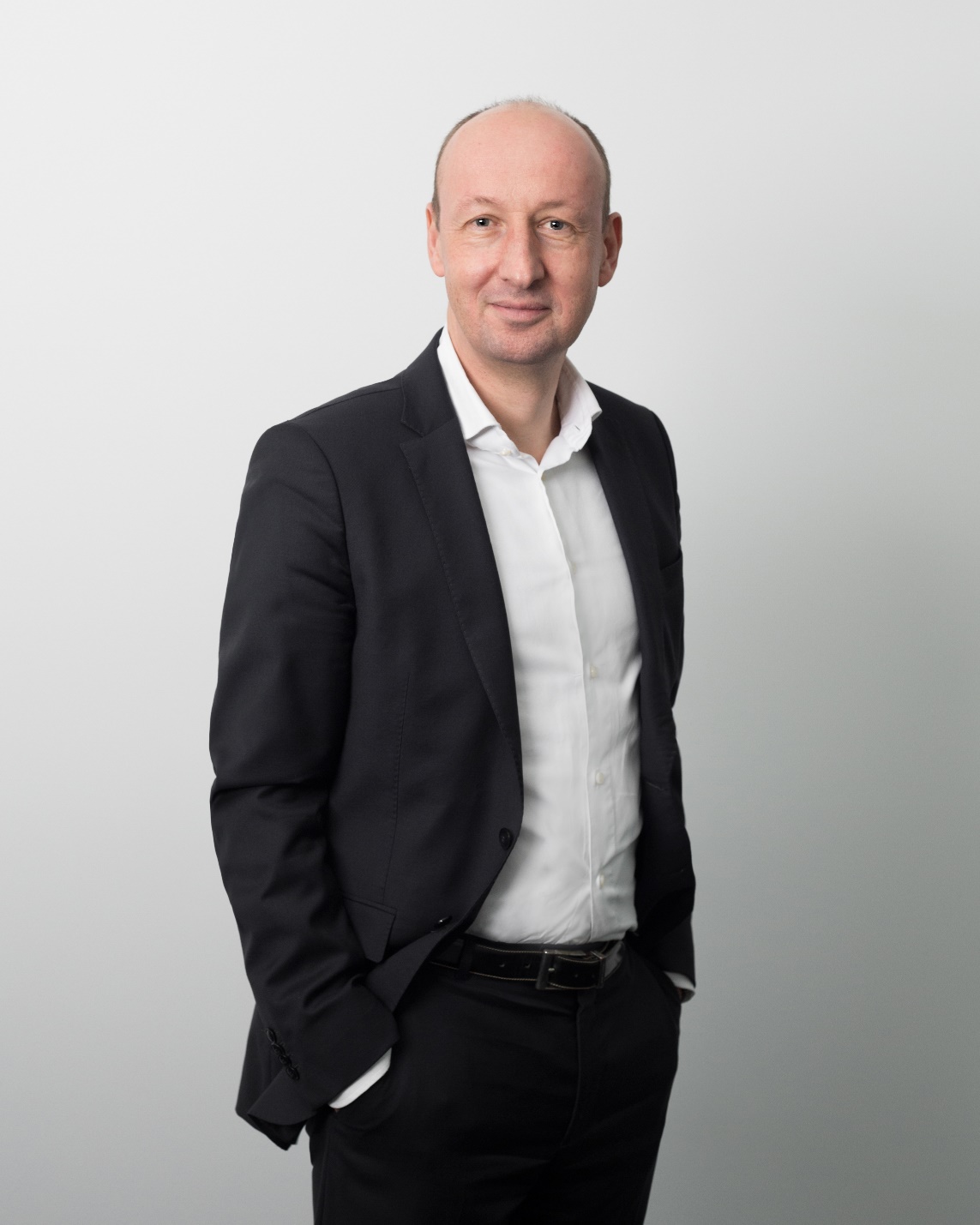 JÖRG NIEMANN
PartnerLeiter des Kompetenz-Center Mobilität von Rödl & Partner

KERNTÄTIGKEITEN: 
„Seit dem Jahr 2000 bin ich im Bereich des öffentlichen Verkehrs in verschiedenen Funktionen tätig. Bei Rödl & Partner bin ich seit 2007 und leite seitdem das interdisziplinäre Kompetenz-Center Mobilität. Meine Schwerpunkte sind dabei die Strategieberatung und die Entwicklung von Finanzierungskonzepten für Kommunen.“  

T	+49 40 229 297 733
E	joerg.niemann@roedl.com
3
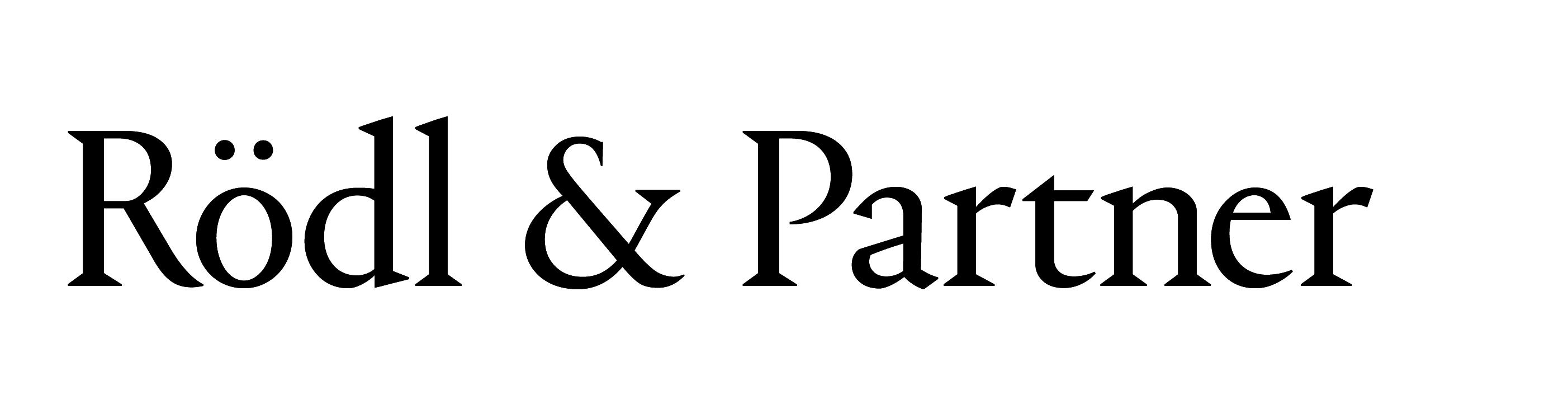 Kurzprofil
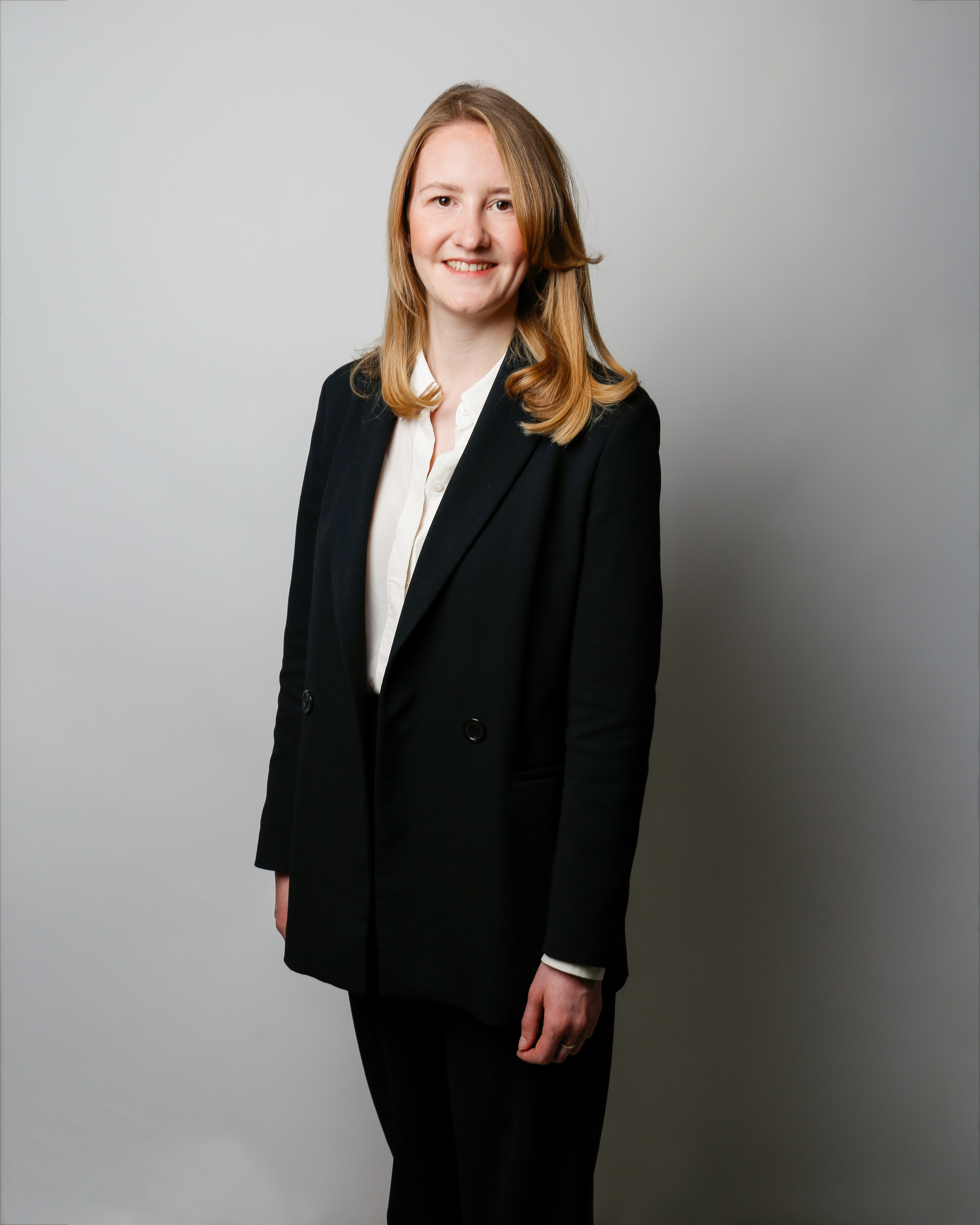 RICARDA BANS
Rechtsanwältin

KERNTÄTIGKEITEN: 
„Schwerpunkt meiner Beratungstätigkeit sind Fragestellungen zur Drittnutzerfinanzierung sowie Mobilitätsdaten, insbesondere der Zugang verschiedener Akteure sowie die datenschutzkonforme Verarbeitung. 

Mobilitätsdaten fallen in unterschiedlichen Bereichen, wie dem autonomen Fahren aber auch im Rahmen des ÖPNV an. Die Vernetzung ist erforderlich für intermodale Angebote, die zur Verkehrswende beitragen.“

T	+49 30 81 079 569
E	ricarda.bans@roedl.com
4
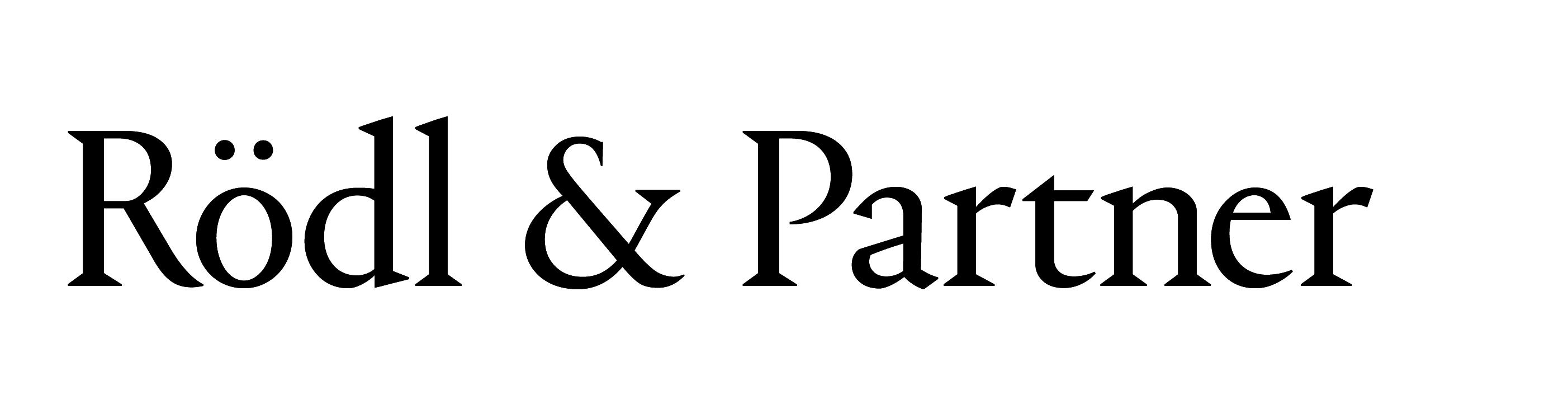 Finanzierungslücke Im ÖPNV
Finanzierungslücke
Lösungsansätze
Ausblick
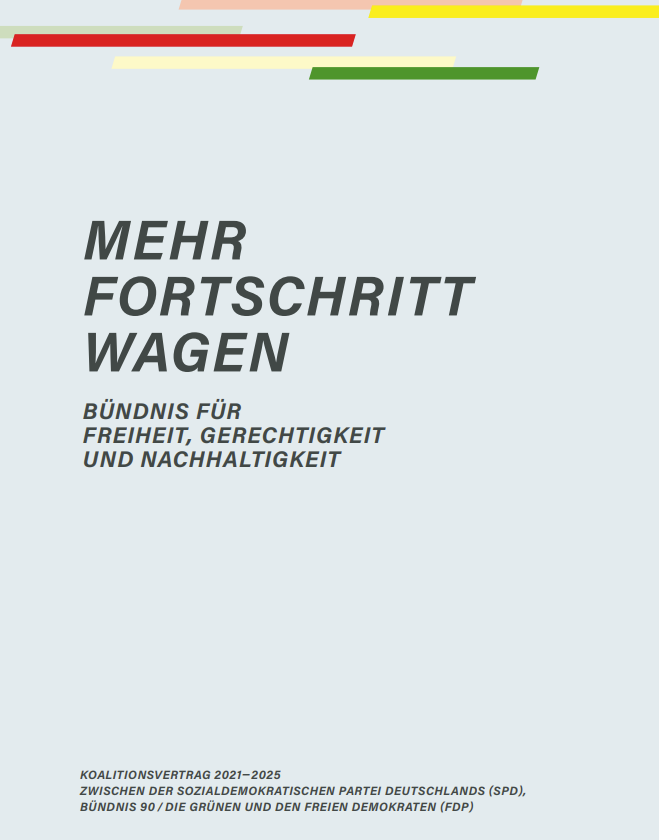 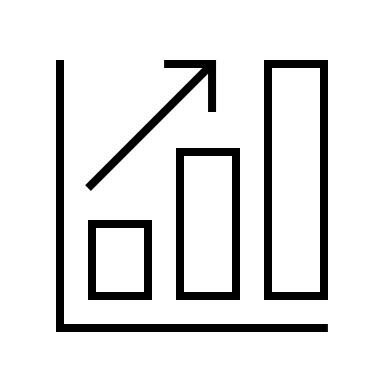 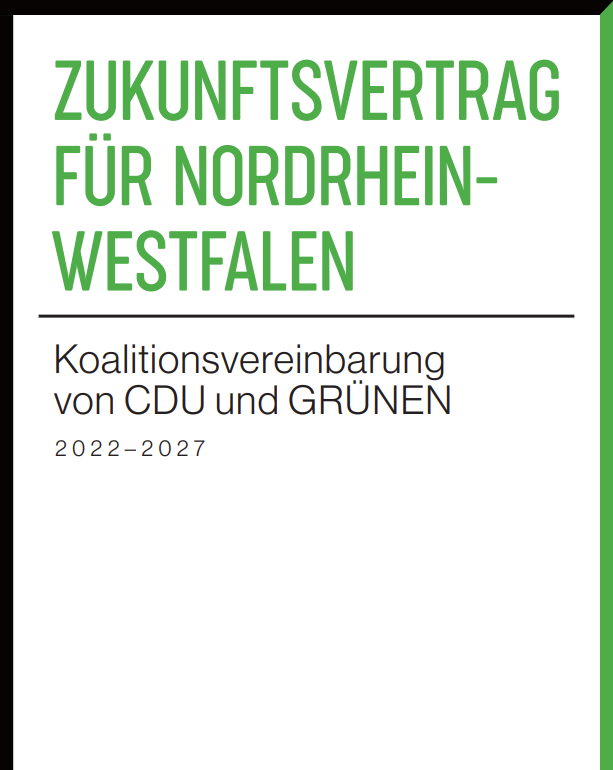 Die Bestrebungen der Angebotsausweitung und Erhöhung der Fahrgastzahlen zeigt die Grenzen des derzeitigen Finanzierungssystems
aktuelle Bestrebungen der Tarifvereinfachung (DE-Ticket) deckeln Fahrtentgelte
Öffentliche Finanzierung aufgrund Haushaltslage gedeckelt
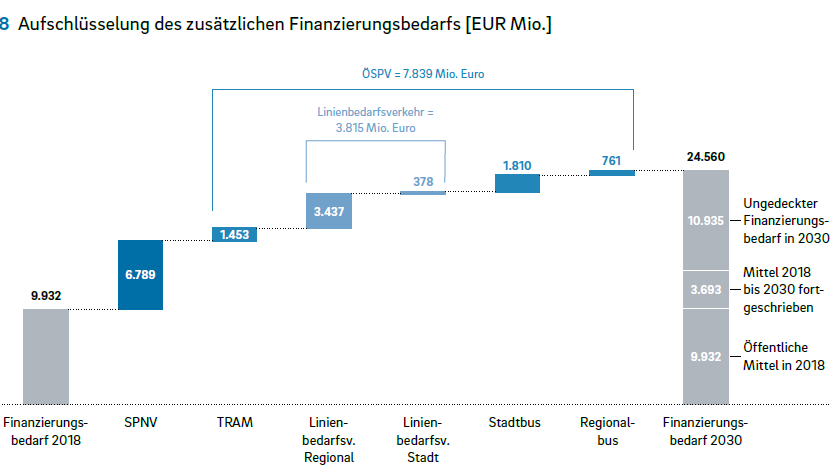 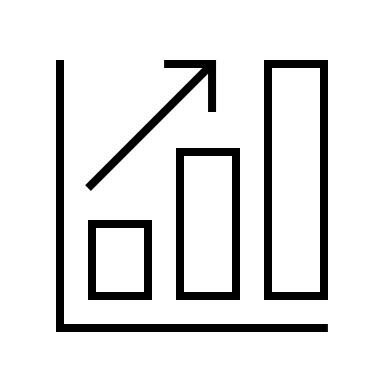 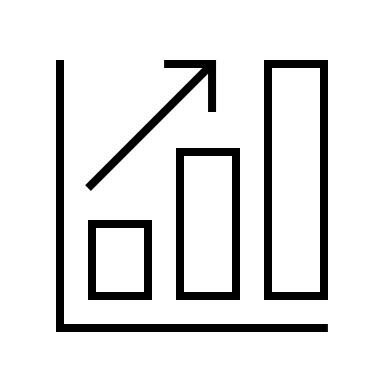 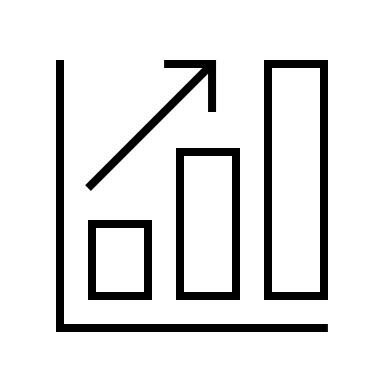 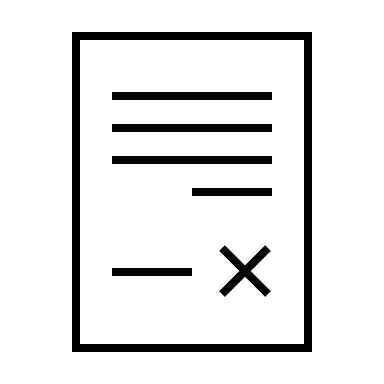 5
Quelle: Leistungskostengutachten des VDV (Roland & Berger, 2019)
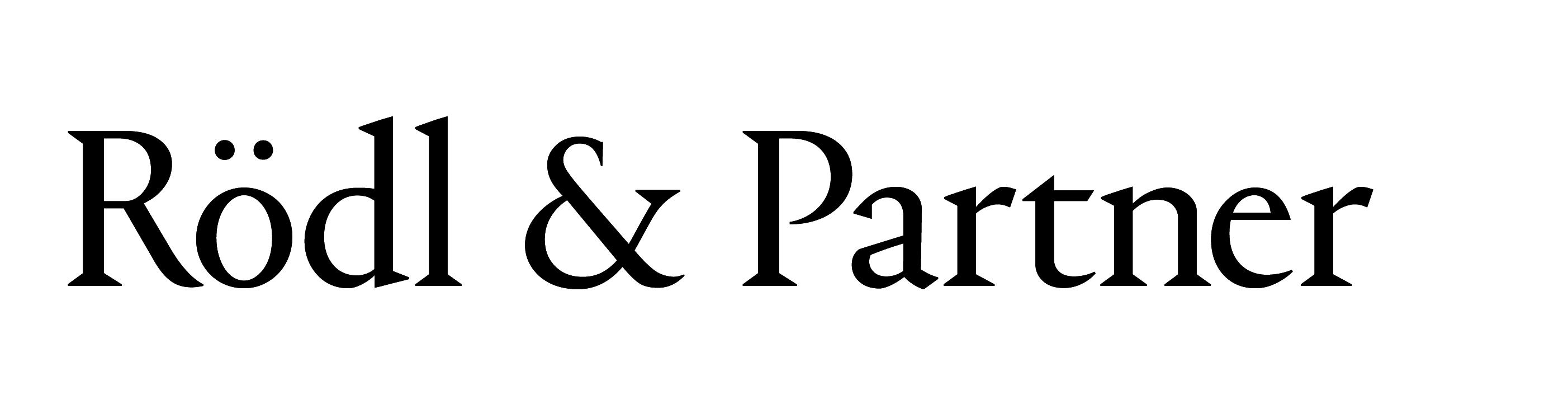 Strategisches Vorgehen
Finanzierungslücke
Lösungsansätze
Ausblick
Strategisches Vorgehen zur Ermittlung von Lösungsansätzen
Koalitionsvertrag strebt Angebotsausbau des ÖPNV um 60% an
Folge: Steigerung des jährlichen Finanzierungsbedarfs um 300 – 500 Mio. Euro
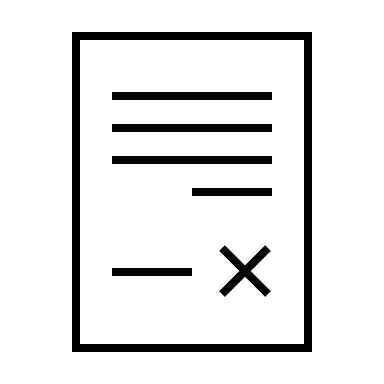 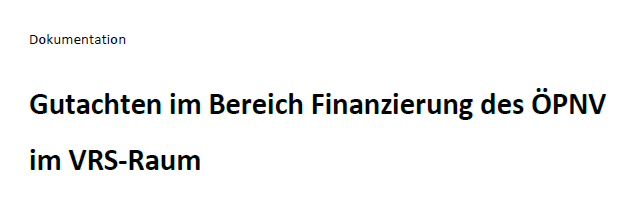 QR-CODE
einfügen
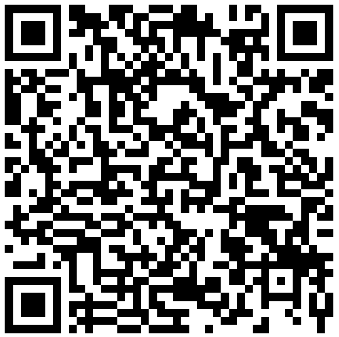 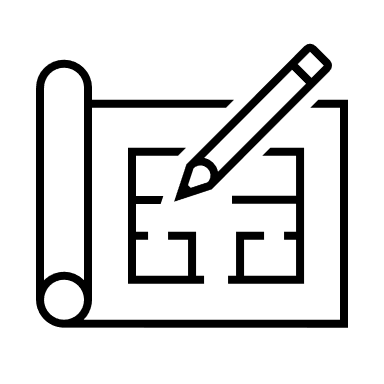 Der jeweilige Finanzierungsbedarf entscheidet über die in Betracht kommenden Finanzierungsmittel, um ein passendes Finanzierungs-konzept zu entwickeln
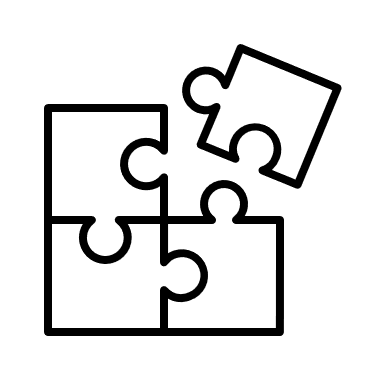 Die Auswahl der Finanzierungs-mittel muss hinsichtlich der rechtlichen Umsetzbarkeit und Kombinierbarkeit untersucht werden.
6
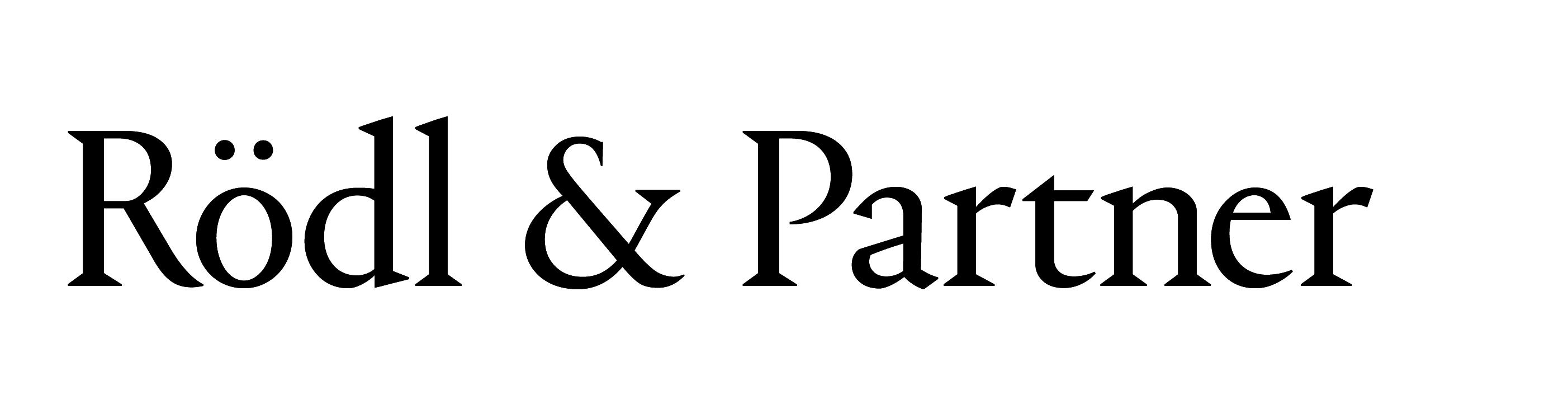 Finanzierungsbedarf
Finanzierungslücke
Lösungsansätze
Ausblick
Quelle: VRS/mobilité/BSL Transportation Consultants/Rödl & Partner Gutachten zur Finanzierung des ÖPNV im VRS-Raum, 2022.
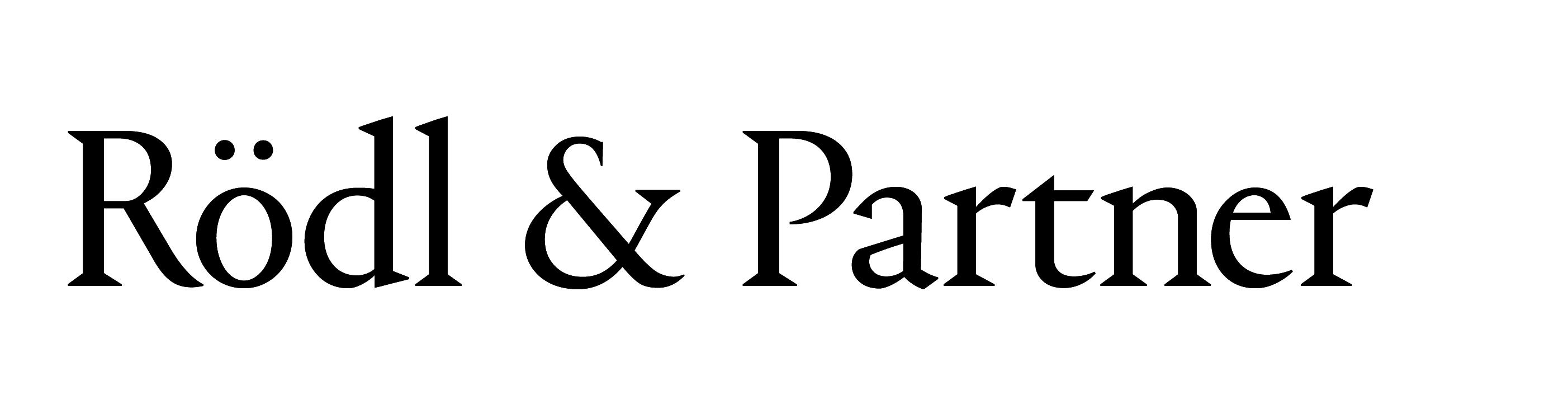 Finanzierungsinstrumente
Finanzierungslücke
Lösungsansätze
Ausblick
8
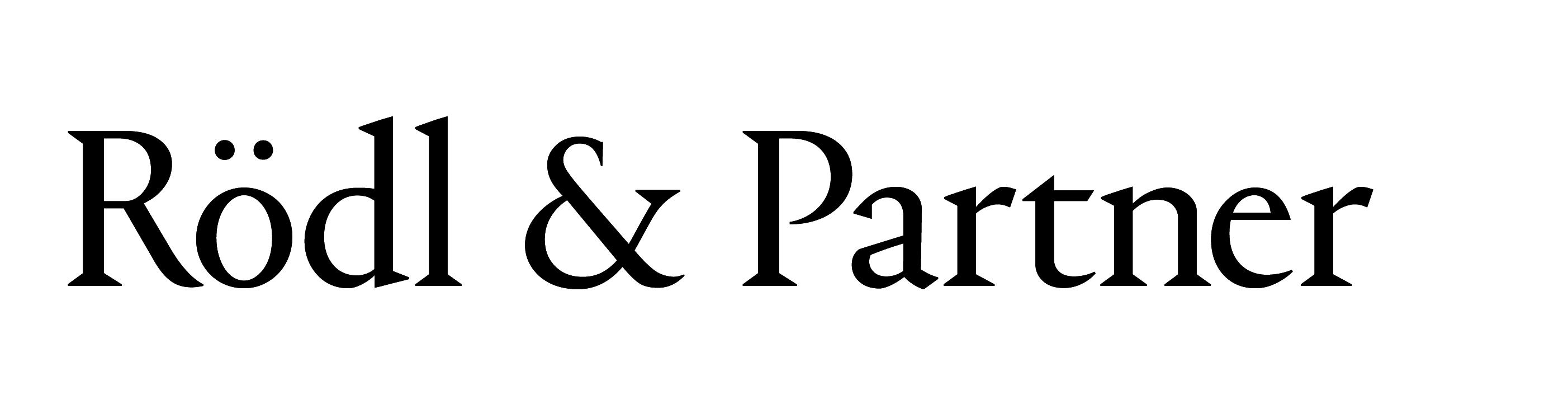 Eignung
Finanzierungslücke
Lösungsansätze
Ausblick
Sonderabgabe
Geldleistung zu Lasten bestimmter Gruppe
Steuer
Geldleistung als Einnahme des öffentl. Gemeinwesens
Beitrag
Geldleistung abstrakte Nutzungsmöglichkeit
Gebühr
Geldleistung für konkrete Nutzung
Ergiebigkeit
Sozialverträglichkeit
Dauerhaftigkeit
Lenkungswirkung
Zweckbindung
Kombinierbarkeit
Rechtliche Umsetzbarkeit
ÖPNV-Grundbeitrag
Grundsteuer-reform
Bürger-Ticket
Kfz-Abgabe
Parkraumbe-wirtschaftung
City-Maut
Auswahl Finanzierungsmodelle
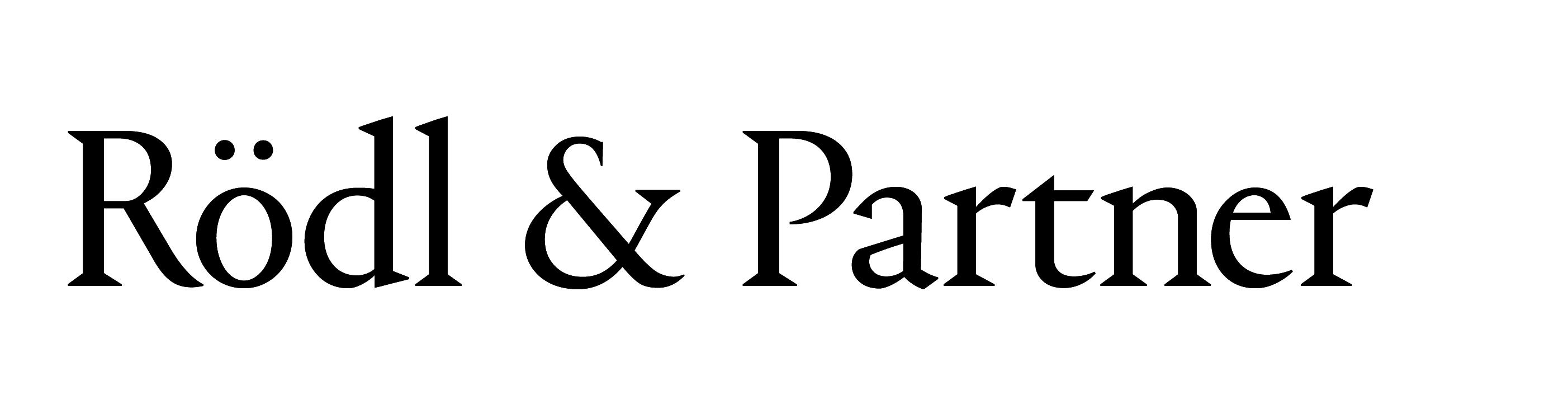 Finanzierungslücke
Lösungsansätze
Ausblick
ÖPNV-Grundbeitrag
Grundsteuer-reform
Bürger-Ticket
Kfz-Abgabe
Parkraumbe-wirtschaftung
City-Maut
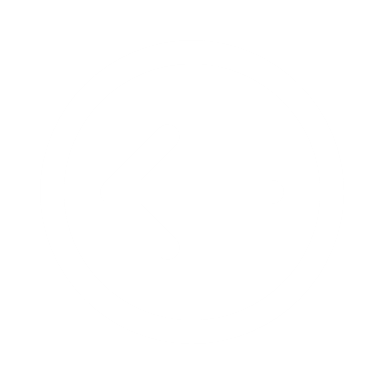 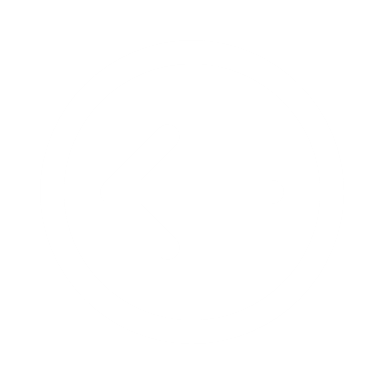 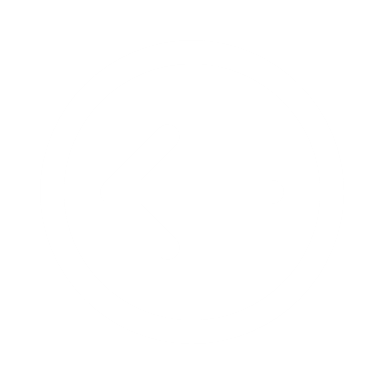 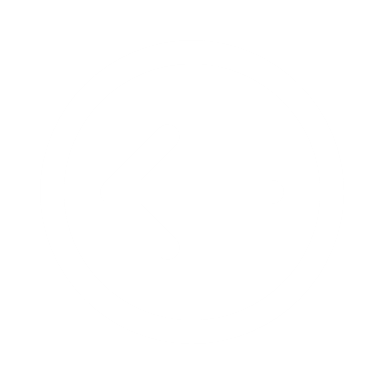 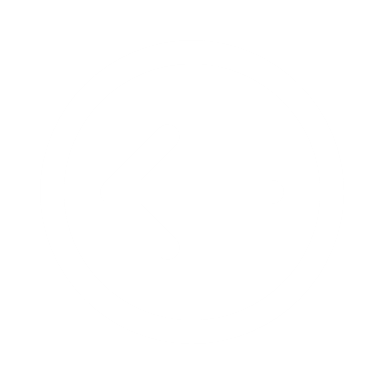 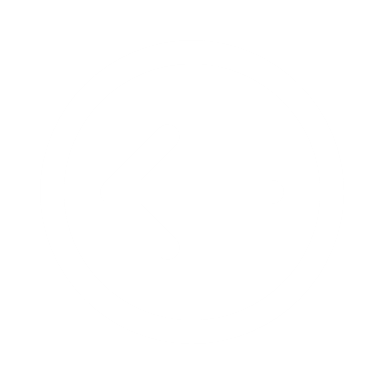 Finanzierungs-stärke
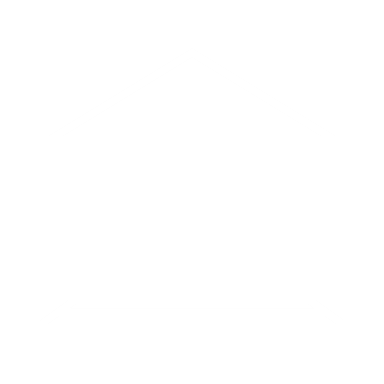 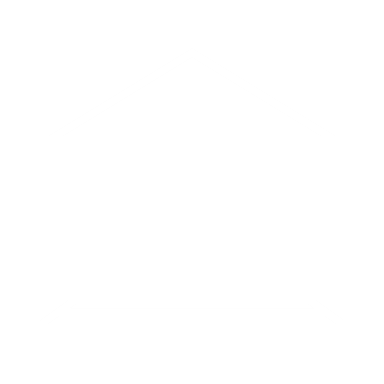 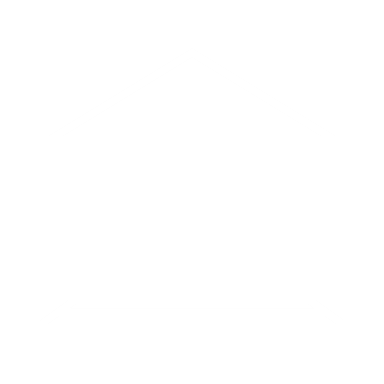 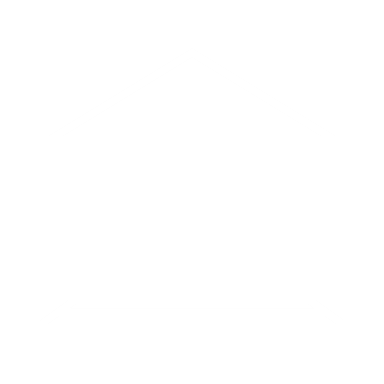 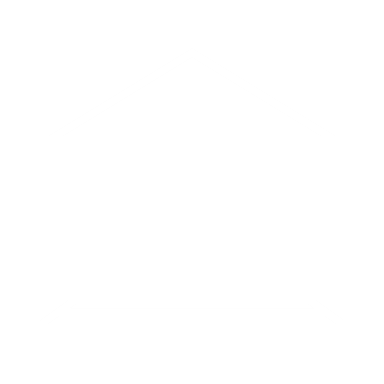 §
Rechtliche Umsetzbarkeit
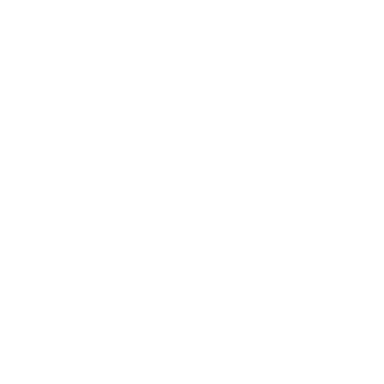 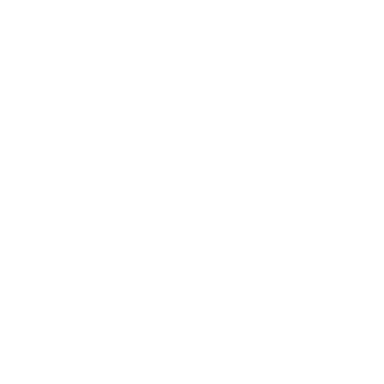 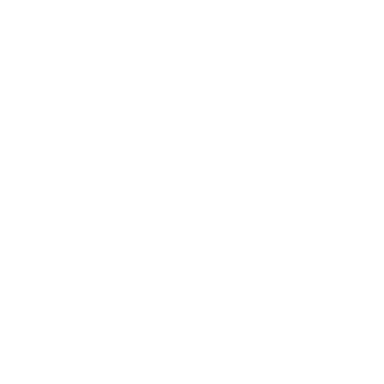 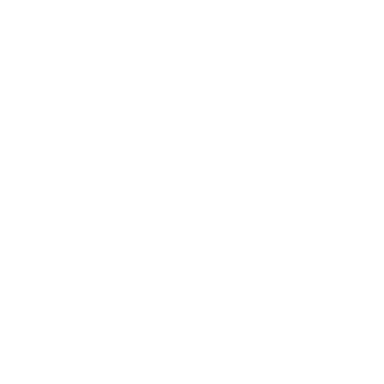 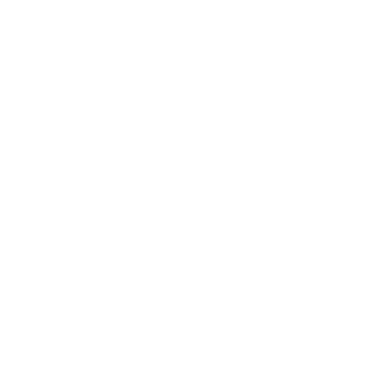 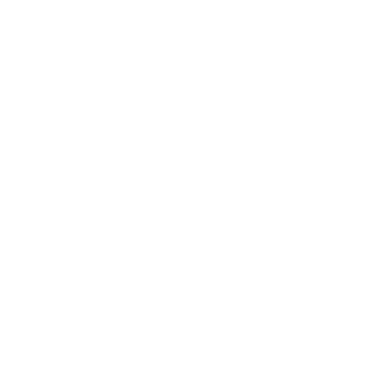 Kombinier-
barkeit
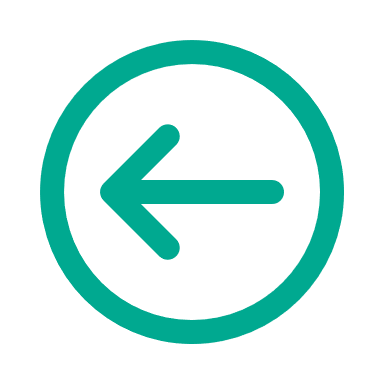 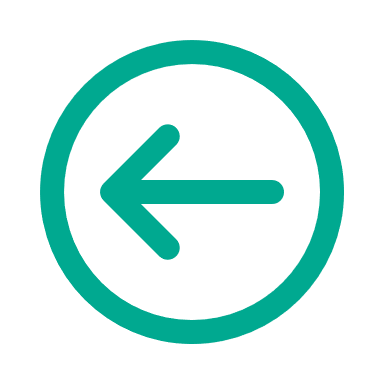 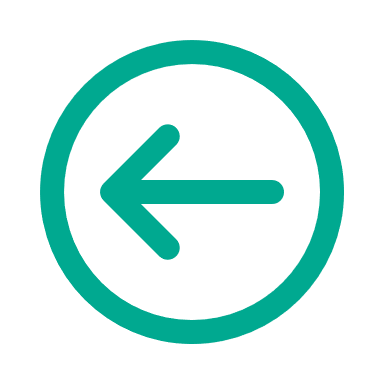 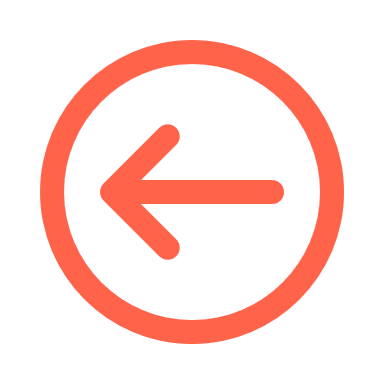 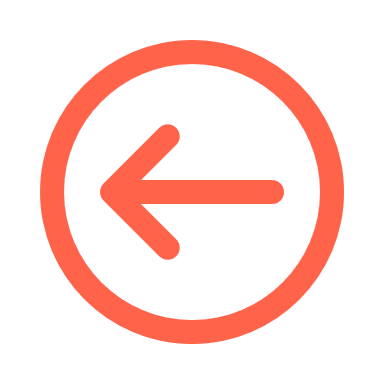 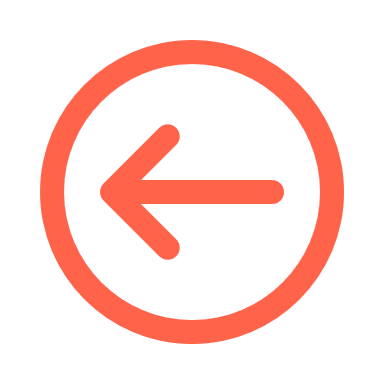 10
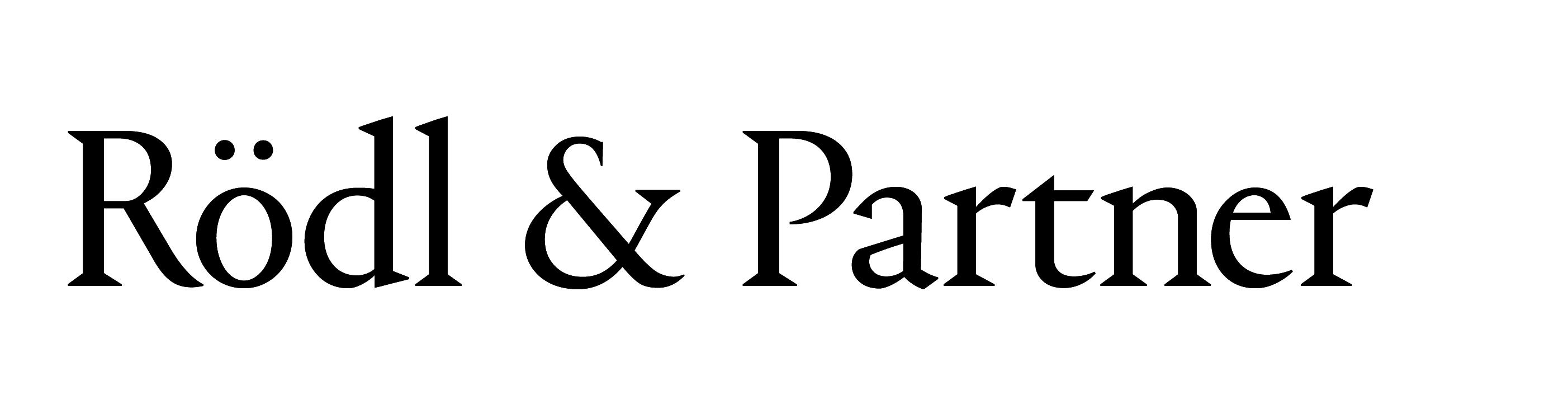 Parkraumbewirtschaftung
Finanzierungslücke
Lösungsansätze
Ausblick
Parkraumbewirtschaftung
Einführung oder Anhebung der Parkgebühren auf öffentlichen Stellplätzen
Finanzierungs-
stärke
Anhebung der Parkgebühren unter Beachtung des Äquivalenzprinzips möglich; dem steht jedoch ein Kontrollaufwand zur effektiven Durchsetzung entgegen
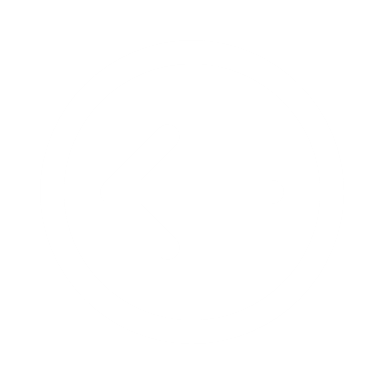 Rechtliche
Umsetzbarkeit
Ermächtigungsgrundlage grds. beim Land; in vielen Bundesländern Ermächtigungsgrundlage der Kommunen
Weiterer kommunaler Ausgestaltungsspielraum hinsichtlich der zu bewirtschafteten Flächen zuletzt im Bundesrat gescheitert
§
Kombinier-
barkeit
Gute Kombinierbarkeit darf nicht zu einer zu starken Belastung von Pkw-Nutzer:innen führen (z.B. Kombination City-Maut mit innerstädtischer Parkraumbewirtschaftung)
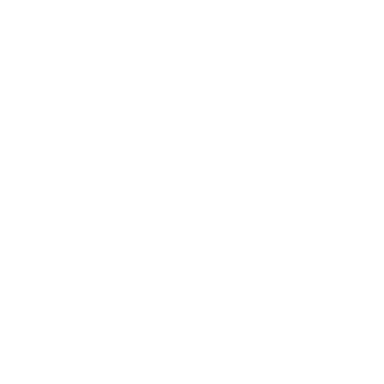 Rechtsentwicklung

Rechtsgrundlage ermöglicht Einpreisung des wirtschaftlichen Werts eines Parkplatzes

Ermittlung des wirtschaftlichen Werts anhand Vergleiches mit privat vermieteten Stellplätzen möglich

Staffelung anhand Fahrzeuglänge kann unverhältnismäßig sein, wenn geringer Unterschied starken Gebührensprung verursacht
Aktuelle Bestrebungen

Rechtsgrundlage des § 6a Abs. 5 a S. 5 StVG ermöglicht Anhebung Parkgebühren grds. durch die Länder

Viele Länder haben Verordnungsermächtigung an Kommune abgegeben

Anhebung Parkgebühren grds. möglich
11
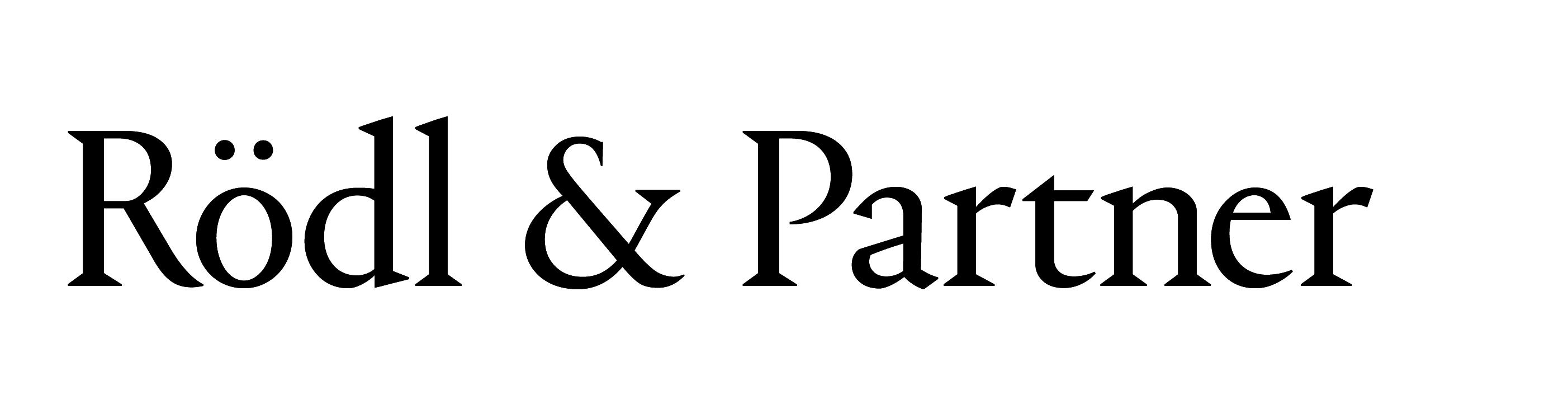 City-maut
Finanzierungslücke
Lösungsansätze
Ausblick
City-Maut
Flächenbezogene Bemautung des innerstädtischen Bereichs, bei Einfahrt wird eine Gebühr erhoben
Finanzierungs-
stärke
Hohen Einnahmen steht ein anfänglich hoher Errichtungsaufwand und sich ggf. ergebende Verdrängungseffekte gegenüber
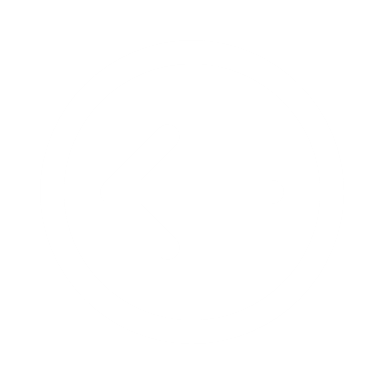 Rechtliche
Umsetzbarkeit
Keine hinreichende Rechtsgrundlage
Die Länder können außerhalb von Bundesfernstraßen eine Rechtsgrundlage schaffen
Bei Schaffung einer Rechtsgrundlage sind der Gleichheitsgrundsatz (Art. 3 GG) sowie Datenschutzaspekte zu berücksichtigen
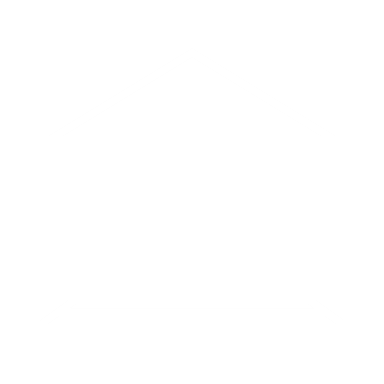 Kombinier-
barkeit
Kombinierbarkeit mit anderen Finanzierungsmaßnahmen zu Lasten von Pkw-Nutzer:innen schwer
Kombinierbarkeit zu Maßnahmen, die hochunabhängig von der individuellen Mobilitätsnutzung sind hoch
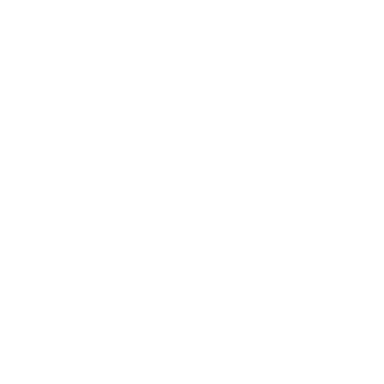 Rechtsentwicklung

EuGH-Urteil zur Maut auf Bundesautobahnen spielt im Bereich der City-Maut keine Rolle

EU-Rechtsverstoß beruht darauf, dass die Maut als diskriminierend eingestuft wurde, da sie de facto nur von Haltern und Fahrer in anderen Mitgliedsstaaten zugelassener Fahrzeuge erhoben werden sollte

Halter und Fahrer in Deutschland zugelassener Fahrzeuge sollten eine gezahlte Maut über eine Absenkung der Kfz-Steuer kompensieren können
Aktuelle Bestrebungen

Trotz mangelnder Rechtsgrundlage gibt es Bestrebungen in der Politik Umsetzungsvarianten zur City-Maut zu prüfen

Diese begründen sich in neueren Ansätzen zur fairen Verteilung des öffentlichen Raums und dem Gedanken der sog. Nutznießer (von einem aufgebauten ÖPNV profitieren auch Autofahrer durch leerere Straßen)
12
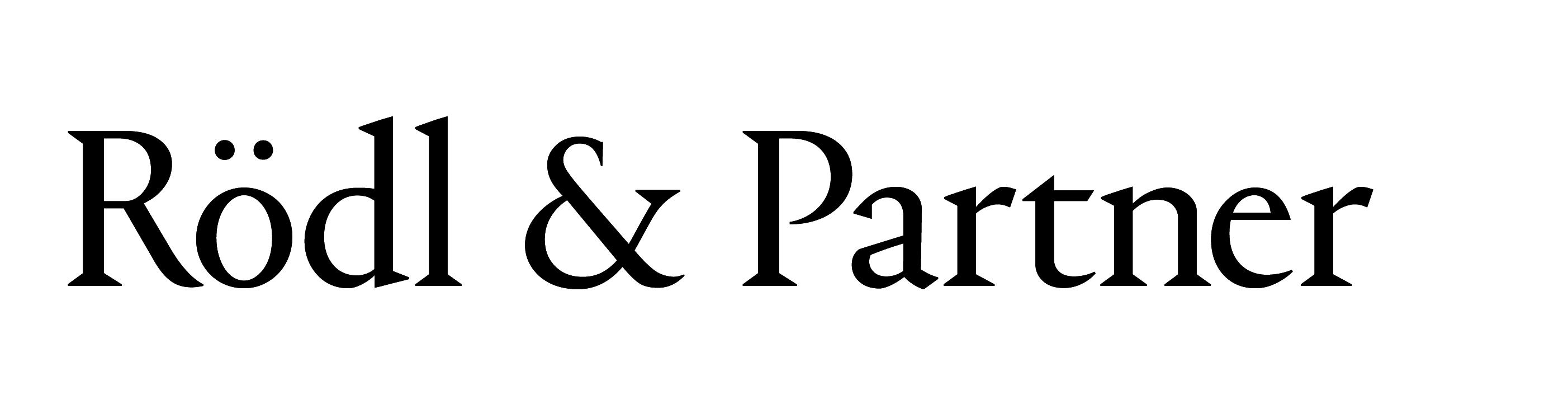 ÖPNV-Grundbeitrag
Finanzierungslücke
Lösungsansätze
Ausblick
ÖPNV-Grundbeitrag
Regelmäßiger Solidarbeitrag aller Bürger zur Etablierung einer Basisfinanzierung zu Gunsten des ÖPNV; Fahrscheinerwerb notwendig
Finanzierungs-
stärke
Große Zielgruppe der Maßnahme ermöglicht hohe Finanzergiebigkeit
Basisfinanzierung möglich
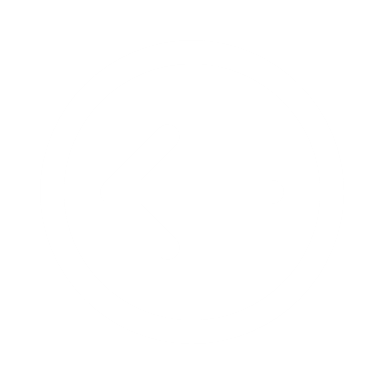 Rechtliche
Umsetzbarkeit
Keine hinreichende Rechtsgrundlage
Kommunale Abgabengesetze müssten um Beitragstatbestand erweitert werden
Darstellung des mittelbareren Nutzens für Nicht-ÖPNV-Nutzer:innen
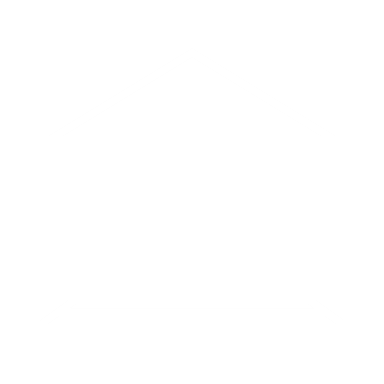 Kombinier-
barkeit
Kombinierbarkeit mit anderen Finanzierungsmaßnahmen grds. hoch, da eine Belastung unabhängig zur Nutzung erfolgt
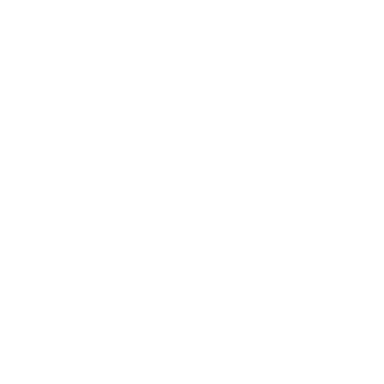 Rechtsentwicklung

Die Schaffung einer entsprechenden Rechtsgrundlage in den kommunalen Abgabengesetzen erfordert die Beachtung des Gleichheitsgrundsatzes; bei dem Beitragszahler muss eine realistische Nutzungsmöglichkeit bestehen

Die Berücksichtigung des Gleichheitsgrundsatzes könnte darüber hinaus eine Staffelung der Beitragshöhe nach der ÖPNV-Zugangsmöglichkeit (Entfernung zur nächstgelegenen ÖPNV-Anbindung und Frequentierung) erfordern
Aktuelle Bestrebungen

Derzeit sind keine aktuellen Bestrebungen zur Etablierung eines ÖPNV-Grundbeitrags bekannt
13
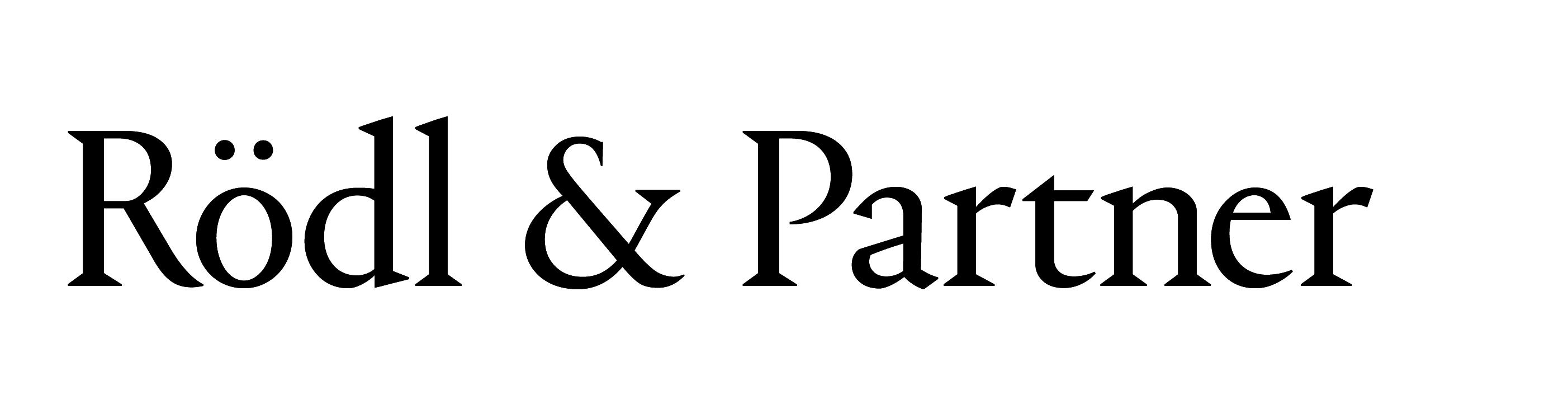 Ausblick
Finanzierungslücke
Lösungsansätze
Ausblick
14
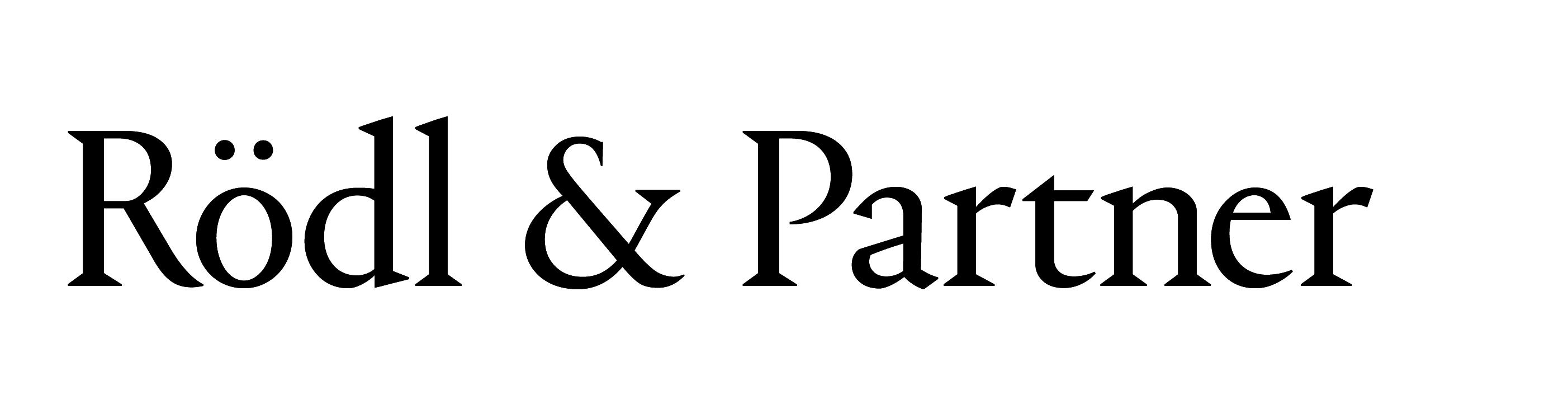 KENNEN SIE SCHON UNSEREN Kompass Mobilität?
Unser „Kompass Mobilität” informiert zweimal monatlich über die aktuellen Mobilitätsentwicklungen und zeigt Gestaltungsansätze für den kommunalen Nahverkehr auf.

Jetzt kostenfrei abonnieren:
http://www.roedl.de/medien/publikationen/newsletter/kompass-mobilitaet/
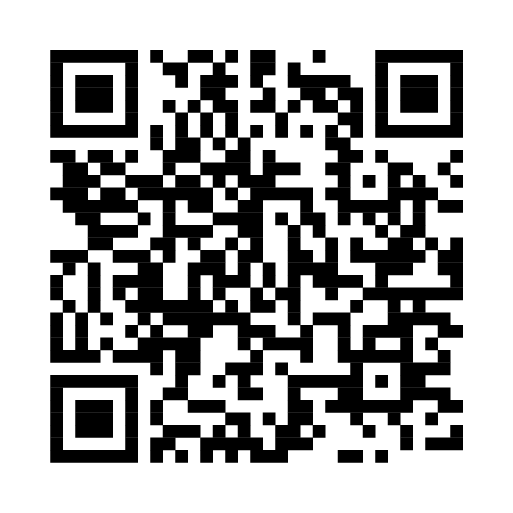 15
15